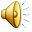 Цикл фортепианных пьес «Танцы кукол» был написан в период 1959 – 1962 г. и включал 7 разнохарактерных пьес. “Лирический вальс”, “Гавот”, “Романс”, “Полька”, “Вальс-шутка”, “Шарманка”, “Танец”.
Сборник «Танцы кукол» – это еще одна грань творчества Шостаковича – музыка для детей. Здесь важно то, что образом своей мысли композитор выбрал куклу. Кукла – один из самых многозначных символов в искусстве и культуре, главный спутник детства, с помощью которой дети познают окружающую действительность, постигают отношения между людьми, осваивают социальные отношения. В пьесах Шостаковича игрушки приходят к ребенку, развлекают и утешают его, веселят и заставляют задуматься. В этой музыке композитором гениально достигнута четкая передача этих образов.
История создания альбома «Танцы кукол» очень необычна.  Мите (как называли его родители) приснился сказочный сон.  Позже, став композитором, он воплотил свой сказочный сон в музыке, так появился детский альбом «Танцы кукол», который композитор посвятил своей дочери Галине.
По названию, «Танцы кукол», можно понять его характер. Лирический – значит, задушевный, нежный, взволнованный. Начинается вальс волшебной, сказочно красивой мелодией, нежной и мечтательной. Устремлённой и полётной. В вальсе три части. Музыка крайних частей (первой и третьей) звучит более плавно, спокойно и нежно, чем в середине.
ГавотГавот – старинный французский танец. Хороводный танец. Появился 400 лет назад. Отличается умеренным темпом, светлым, энергичным, торжественным характером, некоторой величавостью. Позднее гавот стал популярным придворным танцем, его танцевали на балах.
Романс, полька
Романс – это песня нежного, лирического характера, задушевная и искренняя, повествующая о личных переживаниях человека
Полька – в переводе с чешского означает «половинка шага». Это чешский народный танец, подвижный, сопровождается маленькими прыжками.
Вальс-шуткаВальс в переводе с французского означает «кружиться». По характеру вальсы бывают разные, но чаще всего это плавный танец.«Вальс-шутка» звучит в очень высоком регистре, отрывисто, прозрачно, изящно, как музыкальная шкатулка. Звонкие и нежные звуки создают впечатление танцующей куколки.
ШарманкаЭто старинный механический музыкальный инструмент, который воспроизводит мелодии, когда шарманщик вращает ручку, Она может играть одну или несколько мелодий, повторяющихся много раз. Аккомпанемент в пьесе звучит без изменения от начала до конца. Так передаётся однообразие, механичность звучания этого инструмента.
Танец Музыка похожа на забавный танец петрушек, которым аккомпанирует целый оркестр народных инструментов. Мелодия построена на чередовании плавных, скользящих и отрывистых, острых звуков. В музыке много шутливых акцентов, которые звучат неожиданно, задорно.
Прослушанная музыка создаёт свой, как бы «симфонический ряд» воплощения идей и характеров, оказывающий влияние на атмосферу мультфильма. Эта пьеса удивляет своей простотой, оптимизмом и  легкостью исполнения. Все семь пьес обладают исключительной пластической выразительностью. Каскады то нисходящих, то восходящих ходов шестнадцатых, исполняемые в разных регистрах и с разной динамикой, создают эффект визуализации движения, удаления и приближения балерины. Прослушав эту пьесу у меня складывается эмоционально положительное отношение.  Слушая можно почувствовать настроение, выраженное в музыке, проследить, как оно меняется , музыка звучала сначала светло, нежно, потом тревожно и беспокойно, а в конце опять возникло нежное звучание и мы понимаем, что тревога и беспокойство развеялись, а светлое настроение вернулось. Спасибо за внимание.